Public AffairsReport
Pablo Hinojosa
Public Affairs Director
Approach
representation
APT
collaboration
PacIGF
OECD
APECTEL
SPC
ITU
NIXI
IGF
APrIGF
ICANN
NRO
coordination
2
Joint activities
APNIC IPv6 Program:
APT: Policy and Regulatory Forum, Pacific PRF
APECTEL: IPv6 deployment update
China: IPv6 Summit
SPC: an MoU, IPv6 deployment in the Pacific
ITU: capacity building and IPv6
Communications Area:
APrIGF: Singapore
PacIGF: New Caledonia
APILP: Beijing
3
Other activities
NIXI: 
In depth, three-week long training for technical staff
High-level visit to Brisbane
NRO: 
Public Affairs coordination
Renewal IANA contract (comments FNOI)
OECD:
HLM on Internet Economy
4
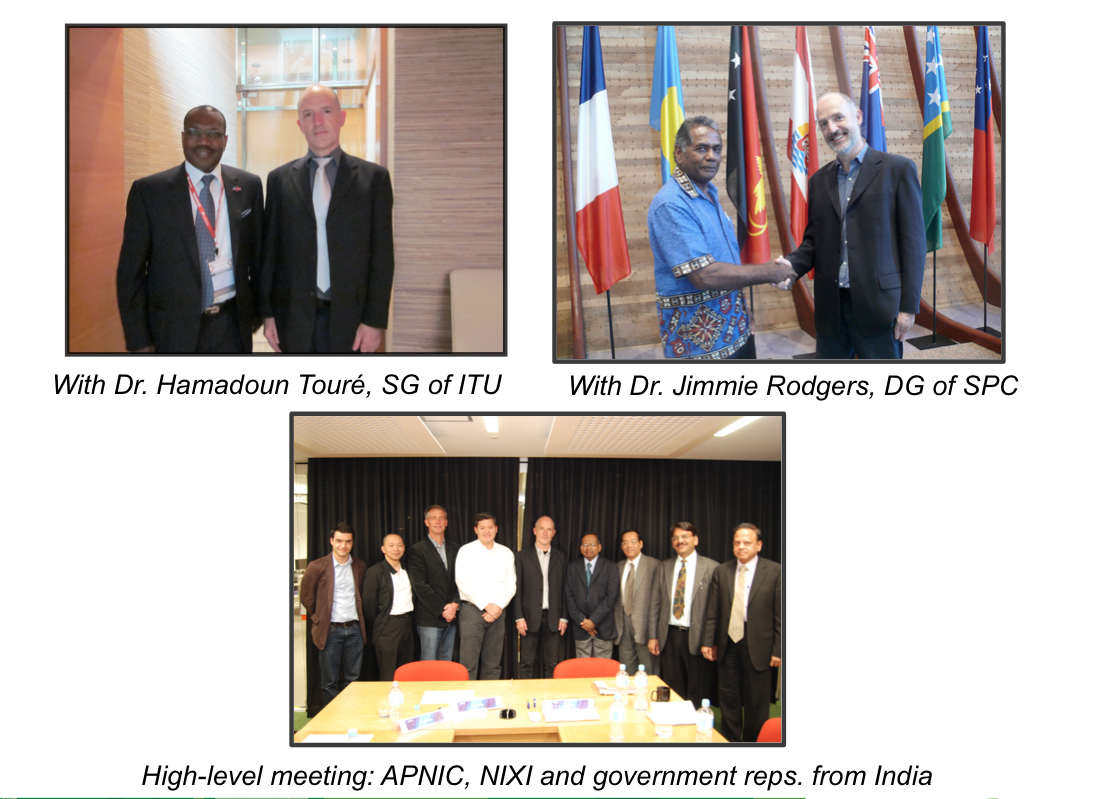 5
Related news …
6